Mississippi Data Warehouse:Source Record Identifiers
03/11/2020
What is a Source Record Identifier (SRI)?
Unique identifier for a record
Can be based upon information that should not change
Can be arbitrary
Cannot be changed once created
Must be unique within table
In the Data Warehouse, this is likely the Unique Identifier from the source EHR.
Providers must provide a SRI
Source Record Identifiers in the Data Warehouse
SRI Examples
SRI Good Examples
Serial ID: 000134920491
GUID: 4d33d653-235f-48f9-b288-cecdac4f414d
Based on Source Data: brockmanjamesdavid|020120201423
SRI Bad Examples:
Last Name (not unique)
What are SRIs for?
Data Update vs Data Creation
Associating Entities
Data Update vs Creation
Example: Existing Data
Data Update
Example: Data Update
Data in Data Warehouse
Which Record?
What is the update?
New Data from XML
Record 150 is updated with a new last name. Because this is an update, only the new information needs to be provided.
Data Update in XML
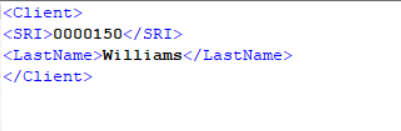 Data Creation
Example: Data Creation
Data in Data Warehouse
New Data from XML
Record 153 is added to the Data Warehouse.
Data Creation in XML
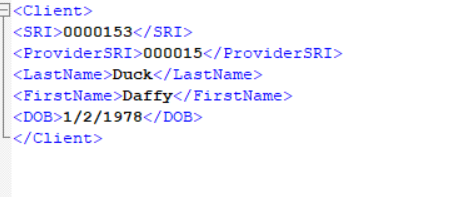 SRI and Relationships
Provider Clients
Providers
SRI and Relationships 2
Providers
Provider Clients
Provider Treatment Episode
Advanced Topics
Referencing a Source Record Identifier instead of creating a full Performance Outcome Measure. (See XML)